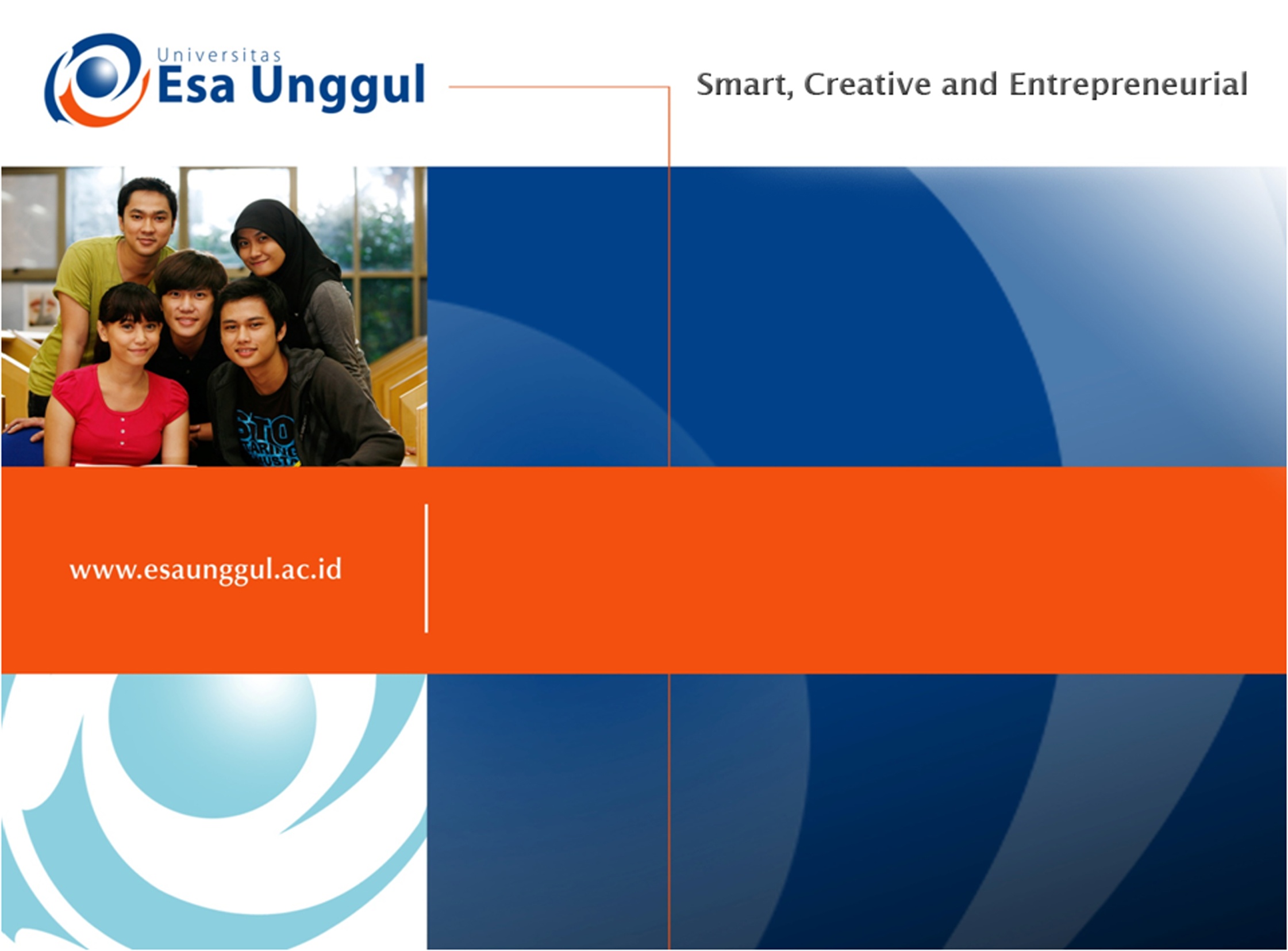 Kuliah Teknologi Reproduksi 6Fertilisasi
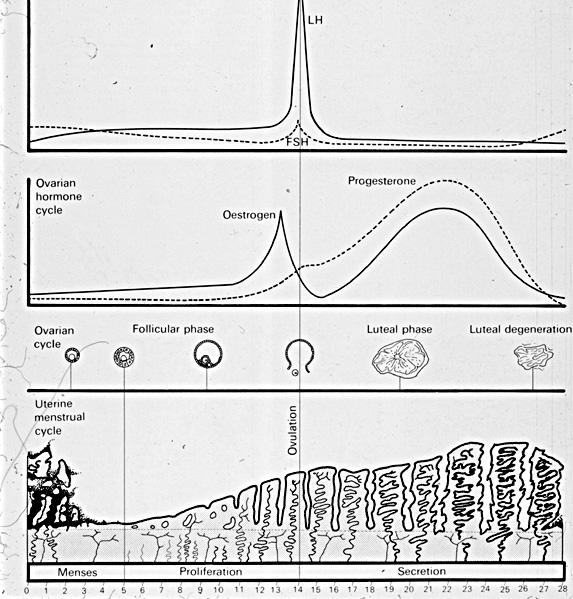 Saat kehamilan
Clinicians
Umur menstruasi: saat menstruasi terakhir
Membagi kehamilan dalam trimester
Total waktu kehamilan = 40 minggu
Embryologist
Fertilization age: saat fertilisasi terjadi
Division of pregnancy corresponding to development:
0-3 weeks –early development
3-8 weeks –embryonic period (organogenesis)
8 wks-term –fetal period
Total Kehamilam= 38 minggu
Fertilisasi adalah proses multiple, saat beberapa sperma terikat pada corona radiata, tetapi biasanya hanya ada satu sperma yang akan membuahi sel telur
1.  Reaksi AcrosomeSperma berikatan dengan protein Zona Pellucida dan menginisiasi produksi enzim dari sperma yang akan melubangi zona pellucida.   2.  Reaksi ZonaIkatan sperma dan membrane sperma sel telur menginisiasi masuknya Ca+ ke telur dan telur melepaskan cortical granules untuk mengeblok sperma lain membuahi.
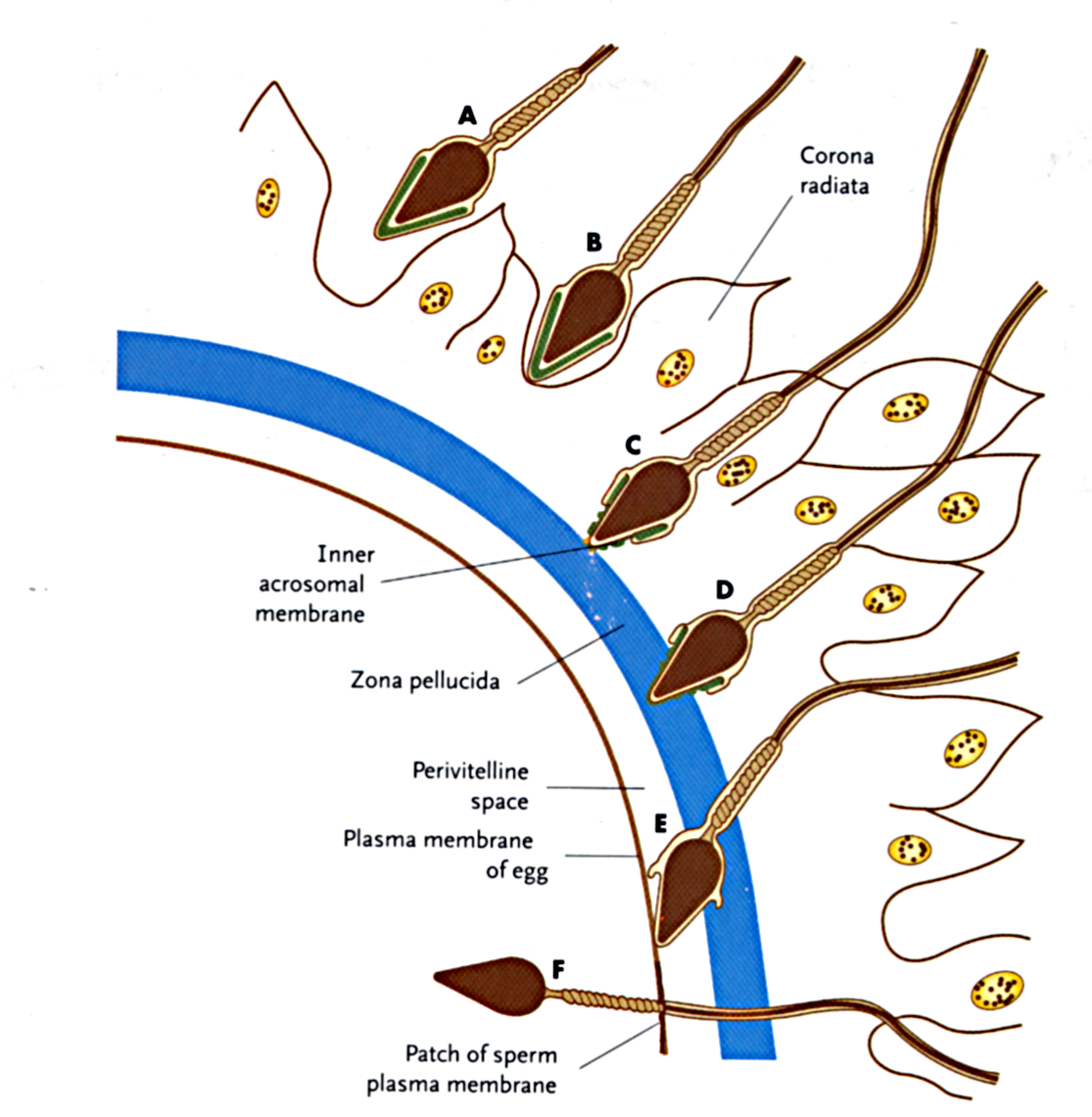 Reaksi Cortical mencegah masuknya sperma lain membuahi sel telur ( “polyspermy”)
Enzim Cortical granule dihancurkan protein ZP sehingga protein lain tidak dapat berikatan lagi

Asam Hyaluronic and proteoglycans lain dilepaskan sehingga terhidrasi dan mengembang dan mendorong sperma lain menjauh
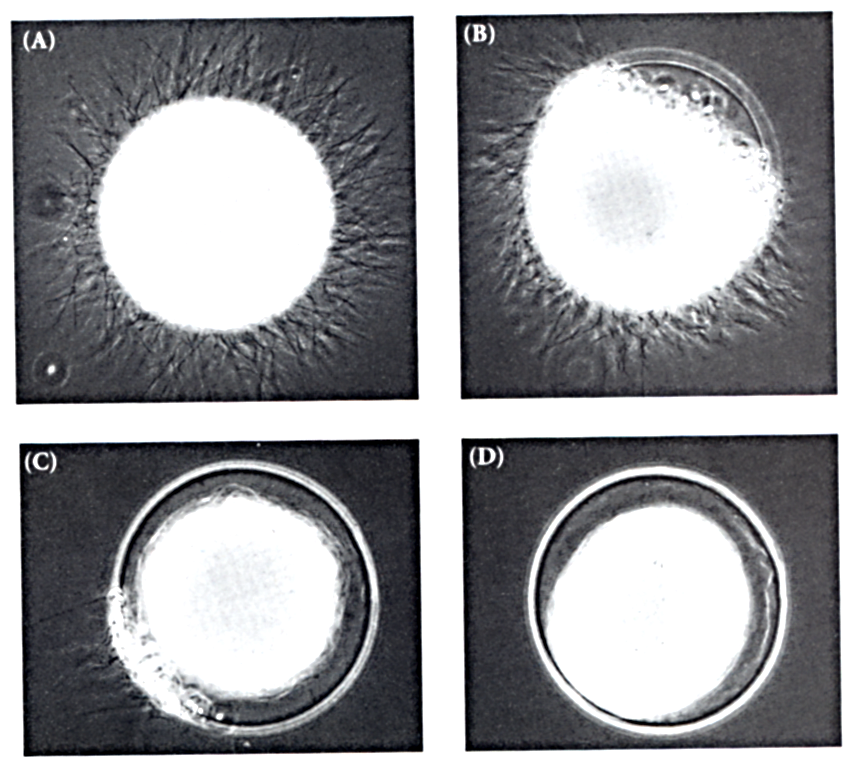 Fertilisasi
Meiosis II komplet

Formasi pronuclei laki-laki atau perempuan

Dekondensasi kromosom laki-laki
Fusi pronuclei

Zygote
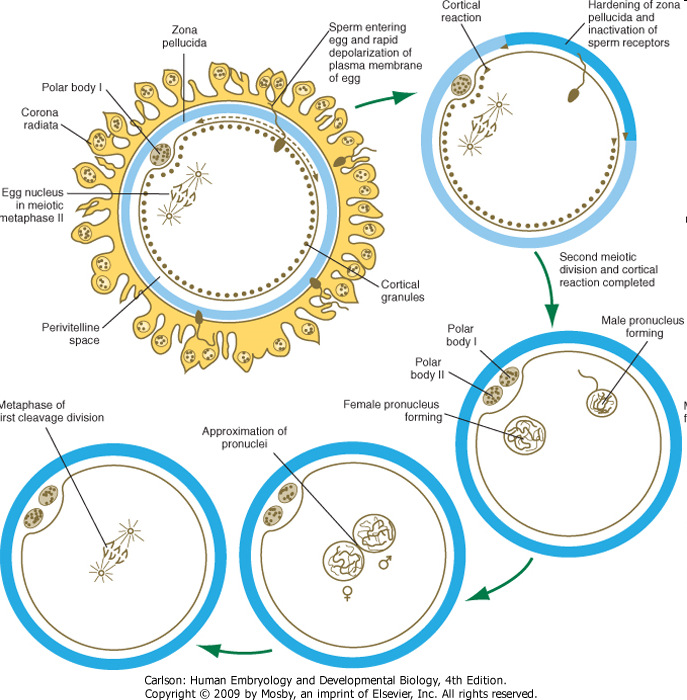 Minggu 1:  hari 1-6
Fertilisasi, hari 1
Membelah, hari 2-3
Menjadi padat , hari 3
Pembentukan blastocyst, hari 4
Akhir implantasi, hari 6
Fertilisasi telur(zygote)
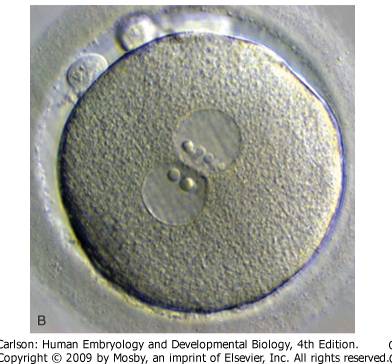 Telur yang dibuahi (fertilized)
2 kutub
2 pronuclei

Hari 1
0.1 mm
Pembelahan
- Pembelahan = Sel terbelah

- Tujuan :  zygote  uniselluler
  menjadi embryo multiselluler
- Pembelahan sangat lambat :  12 - 24h masing-masing
- Tidak ada pertumbuhan embrio tetap bertahan pada  Diameter ~100 um
Pembelahan dimulai setelah 24 jam fusi pronuclear
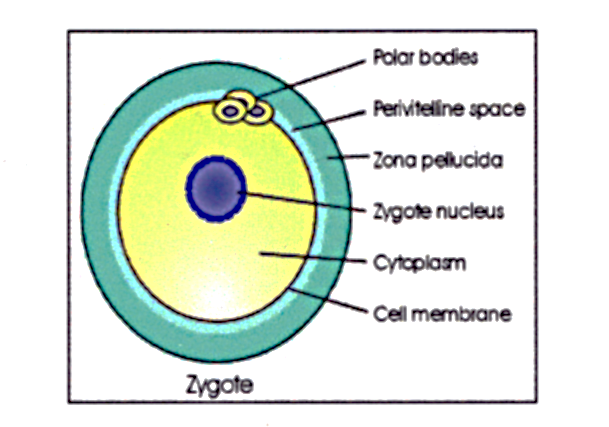 Tahapan terbentuk 2 sel
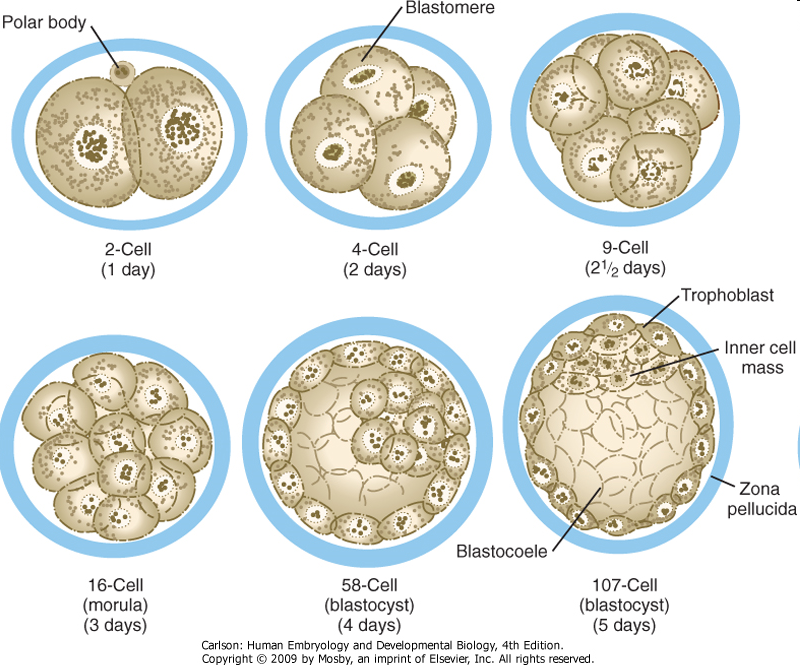 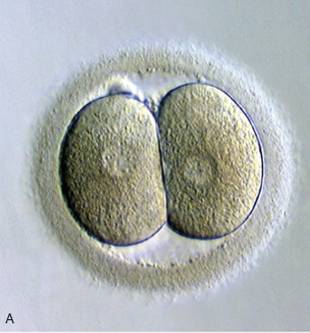 Setiap sel = blastomeres

Pembelahan tetap mempertahankan 
2N (diploid)

Sel menjadi kecil

Blastomeres ekuivalen (aka totipotent).
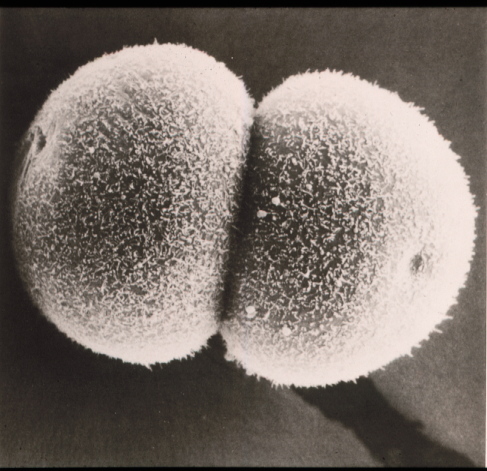 4 sel; pembelahan kedua
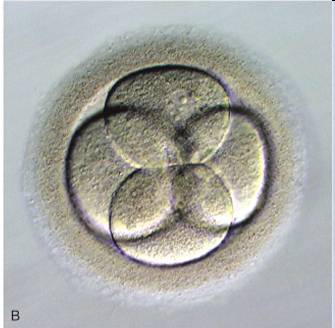 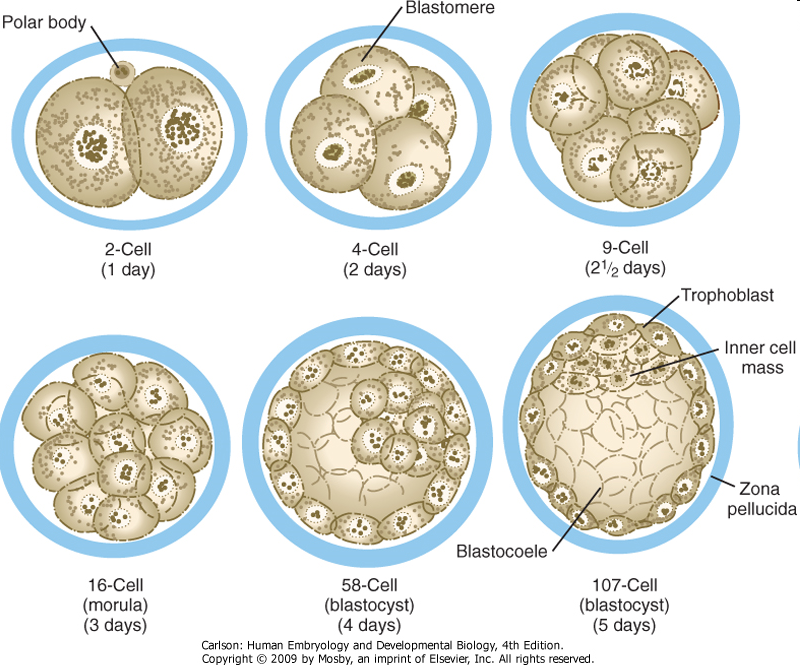 4 blastomere yang sama

Masih di dalam zona pellucida
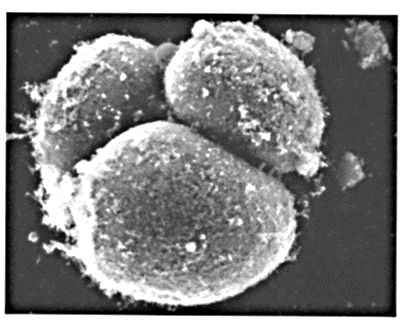 Tahapan 8 selBlastomeres tetap sama
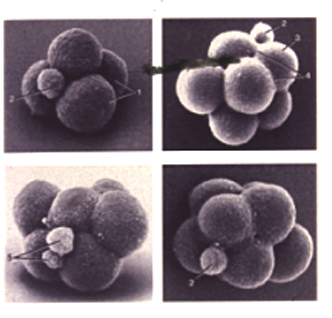 Embrio menuju penyatuan setelah tahap 8 sel:diferensiasi pertama
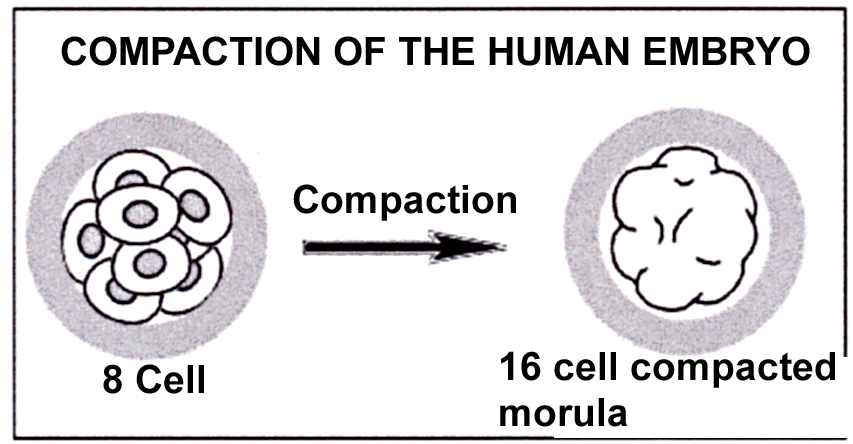 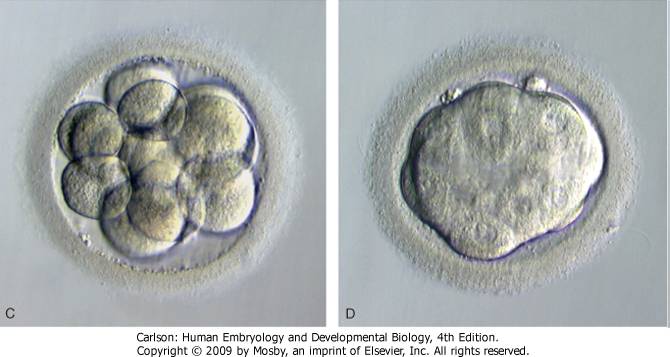 Disebabkan peningkatan penempelan sel
Sel yang diluar morula akan menjadi trophoblast—sel yang membentuk placenta
Bagian dalam sel  akan membentuk embrio disebut dengan inner cell mass (ICM).
Formasi blastocyst
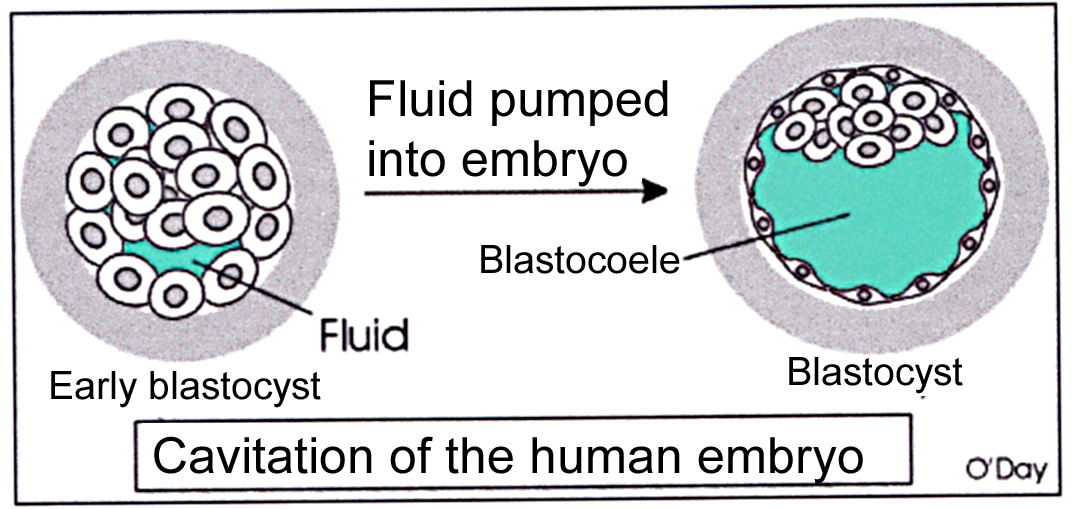 Sodium channels appear on the surface of  the outer trophoblast cells; sodium and water are pumped into the forming blastocoele.  Note that the embryo is still contained in the zona pellucida.
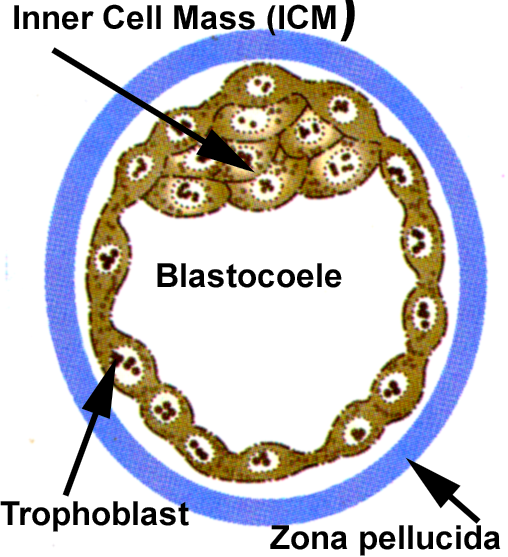 Blastocyst awal 
Hari  3
blastocyst
 akhir 
Hari  5
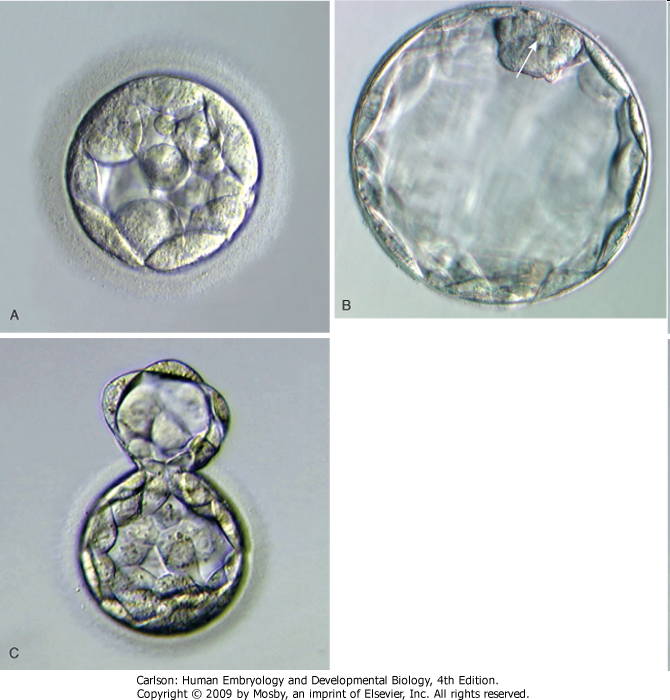 inner cell mass
blastocoele
Kembar monozygot membelah saat tahap blastocyst
“Hatching” blastocyst:penyiapan untuk implantasi
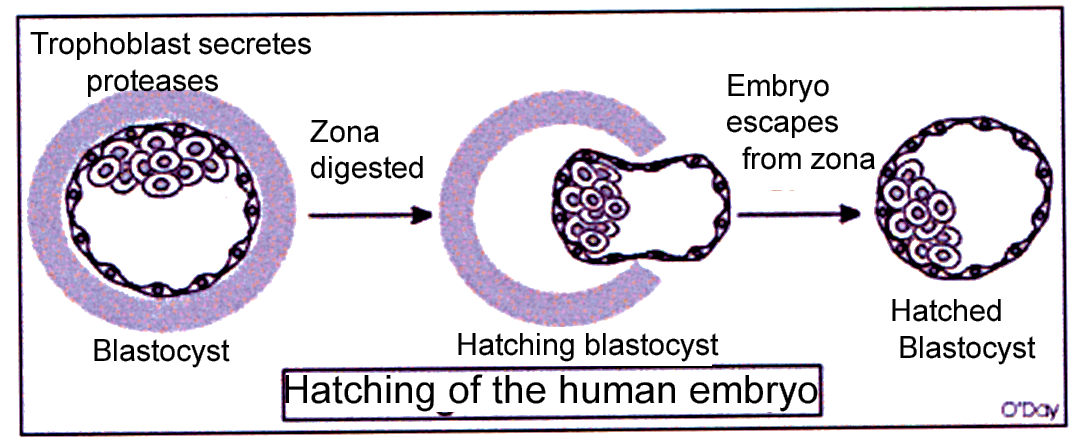 Hatching embryo dari zona pellucida occurs sebelum implantasi
Beberapa kasus kegagalan pada tahap ini menyebabkan infertilitas premature hatching menyebabkan implantasi yang abnormal di uterine
Ectopic Implantation
Implantasi di tempat lain selain bagian atas uterus

“Rupture” dapat menyebabkan hemorrhage yang membahayakan
Tubal pregnancy
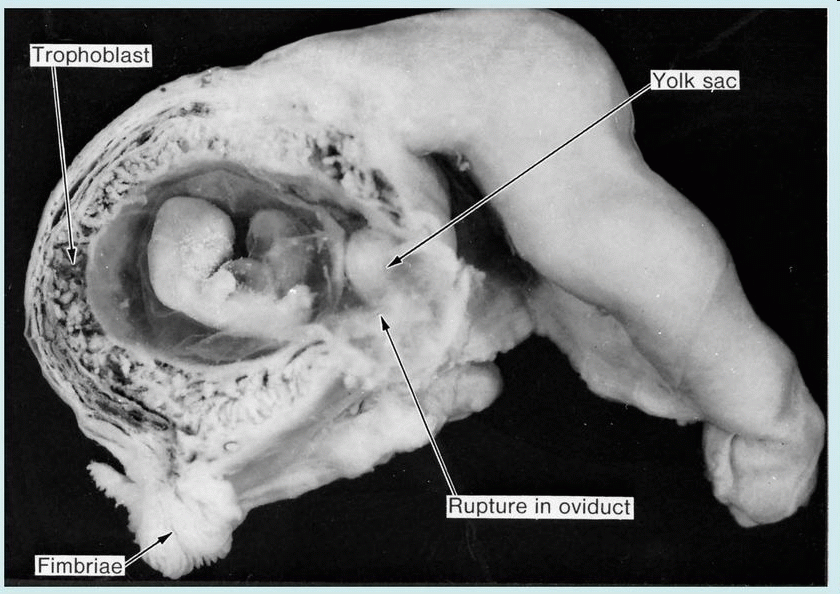 [Speaker Notes: Figure 4.9 from Langman’s 11th ed (Sadler, 2010)]